PATH Act of 2015
With a Focus on Depreciation and the R&D Tax Credit
David DeGrand, CPA
SourceHOV | Tax
Director, Business Development
[Speaker Notes: Purpose of the meeting
Who we are
Who I am]
Agenda
2
Extenders Overview
The PATH Act retroactively extends approximately 50 taxpayer-favorable tax extenders. 

Tax extenders are temporary tax provisions that are routinely extended by Congress on a one or two year basis. 

The previous tax extenders expired at the end of 2014.
3
Extenders Overview
PERMANENT PROVISIONS 
Research and Development Credit (base credit, 14% ASC, AMT and Payroll provisions)
Section 179 expensing ($500,000 and $2 million limits, no limitation on real estate)
State and local sales tax deduction
15-year depreciation for qualified leasehold improvements, qualified restaurant improvements, and qualified retail improvements
International tax relief: Active finance exception 
Deduction for teacher classroom expenses 
100% exclusion on gains from sale of small business stock
Low-Income Housing Tax Credit extenders: the 9% floor and military housing allowance
Employer wage credit for employees on active duty (expanded for all employers)
All three charitable extenders: food inventory, conservation easements, and IRA charitable rollover, and exemption for certain payments to a controlling exempt organization
Both S corporation provisions: 5-year built in gains tax and charitable contributions 
Mass transit parity
Deduction for teacher classroom expenses (indexed for inflation)
Enhancements since 2001: Earned Income Tax Credit, Additional Child Tax Credit, and American Opportunity Tax Credit 
Two provisions for mutual funds: treatment of RIC dividends for foreign investors and subjecting RICs to FIRPTA
FIVE-YEAR PROVISIONS
Bonus depreciation (50% for 2015-17, 40% in 2018, 30% in 2019) 
International tax relief: Controlled foreign corporation look-through rule 
The New Markets Tax Credit
The Work Opportunity Tax Credit
4
Extenders Overview
TWO-YEAR PROVISIONS
Exclusion of discharged mortgage debt relief from gross income (modified)
Mortgage insurance premiums treated as qualified residence interest
Above the line deduction for qualified tuition and related expenses
Indian Employment Tax Credit
Railroad Track Maintenance Credit (modified)
Mine Rescue Team Training Credit
Qualified Zone Academy Bonds
Race horses: 3-year recovery period
Motorsports complexes; 7-year recovery period
Accelerated depreciation for business property on Indian reservations (modified)
Election to expense mine safety equipment 
Film and television expensing (modified to include live theater)
Section 199 deduction for activities in Puerto Rico
Empowerment Zone tax incentives (modified)
Temporary increase in rum cover over
American Samoa economic development credit 
Non-business energy property credit
Alternative fuel vehicle refueling property credit
2-wheeled plug-in electric motor credit
Second generation biofuel producer credit
Biodiesel and renewable diesel incentives credit
Indian Coal Production Tax Credit (modified)
Credit for facilities producing energy from certain renewable resources
Credit for energy-efficient new homes
Special allowance for second generation biofuel plant property
Energy efficient commercial buildings deduction
Special rule for sales or dispositions to implement FERC or State electric restructuring policy for qualified electric utilities
Credits relating to alternative fuels
Credit for new qualified fuel cell
5
What is the R&D Tax Credit
Who Qualifies for the Credit?Companies that are involved in manufacturing, engineering, software development, technical services.
What are These Companies Doing that Qualifies?Improving and Product or Process, Using Technology, Looking for New Information, Experimenting.
Where Does the Credit Come From?Salaries, Supplies, Contract Labor
6
Who Qualifies for the Credit
7
Proprietary & Confidential
Who is claiming the R&D credit?
Total credits in 2012 $10.8 billion
Average credit size for companies under $10,000,000 is $89,800
Average credit size for companies  $10,000,000 - $50,000,000 is $129,500
8
Proprietary & Confidential
[Speaker Notes: Who are the companies claiming the credit

More than half are $10M more than 2/3 are $50M and less.

Sweet spot. CPA majority of their clients.

Company with $10M in sales, $900K with margins of 10%

Things they are already doing. 

Don’t naturally think about the R&D credit No licensed engineers or laboratories. 

Just trying to improve products and processes.]
Qualifying R&D Activities
The R&D tax credit provides permanent benefits to drive down effective tax rates and generate cash flow. Federal and state incentives are available to companies that devote time and resources to developing new or improved products or processes.

Qualifying activities include:
experimenting with new materials
designing tools, molds and fixtures
prototyping and testing
manufacturing processes
concept development
design
engineering
software development
9
Proprietary & Confidential
Where Does the Credit Come From?
Salaries and Wages 
Typically largest component
W-2 Box 1 Wages
Three levels of research:
Direct Research
Direct Supervision of Research
Direct Support of Research

Supply Costs 
Used or destroyed during the qualifying activities 
Includes costs of prototypes ultimately sold

Contractor Costs
65% of qualifying costs eligible


Credits generally are 5% - 6.5% of QREs
10
Proprietary & Confidential
[Speaker Notes: One of the temporary provisions with the most recent expiration date of 12/31/14.

Important is looking at extending for 2015 and 2016.

Talk of permanence and sweeteners such as reducing AMT and make available to true start up company]
R&D Credit is Permanent / Enhancements
Effective January 1, 2015, the R&D tax credit became permanent. 
Effective January 1, 2016:
The credit will be able to offset Alternative Minimum Tax (AMT) for eligible small businesses, companies with less than $50 million in gross receipts. 
Start-up companies, whether corporations or partnerships, can apply the credit to offset up to $250,000 in payroll taxes.  Start-ups are defined as businesses with less than $5 million in gross receipts in the current year and less than five years of historical gross receipts.
11
Proprietary & Confidential
[Speaker Notes: One of the temporary provisions with the most recent expiration date of 12/31/14.

Important is looking at extending for 2015 and 2016.

Talk of permanence and sweeteners such as reducing AMT and make available to true start up company]
What Is Cost Segregation:
What Does Cost Segregation Do?Identifies Building Components and Site Improvements with Shorter Depreciable Lives.
What Are The Benefits?Accelerate Depreciation Which Creates Cash Flow.
What Qualifies?Site/Land Improvements, Finish-Out, Mechanical, Electrical
When Does It Make Sense?New Construction, Renovations/Leasehold Improvements, Acquisitions, Existing Real Estate
12
15 YEAR IMPROVEMENT PROPERTY
15-year qualified leasehold improvement property (QLHI) , qualified restaurant property (QRP) and qualified retail improvement property (QRIP)
Path retroactively extends & makes permanent the inclusion of QLHI, QRIP & QRP in the 15-year MACRS class for property placed in service after Dec. 31, 2014
Under pre-Act law, the 15-year write-off didn't apply to property placed in service after 12/31/14.
PATH
13
Qualified Improvement Property (QIP)
Qualified Improvement Property (QIP):
Begins in 2016
Improvements placed in service after original 39-year building;
Rules that are similar to Qualified Leasehold Improvement (QLHI) property:
Interior portion of a building;
Not an elevator or escalator;
Not the interior structural framework of the building.
Rules that do not follow (QLHI):
3-year rule
Lease rule
Common area rule
QIP does not define a type of §1250 property. It defines which §1250 property receives bonus depreciation
QIP bonus applies to all QLHI, all QRIP, and most QRP.
It applies to some §1250 improvements that are not QLHI, QRIP or QRP
14
Qualified Improvement Property (QIP)
QIP Example’s Assumptions;
Improvements placed in service after original nonresidential real property building;
Interior portion of a building;
Not an elevator or escalator;
Not the interior structural framework of the building.
The building does not qualify when initially placed into service; but, most subsequent interior improvements would qualify, such as;
HVAC,
Electrical,
Partition walls,
Doors,
Ceilings,
Ceramic Tile,
Etc…
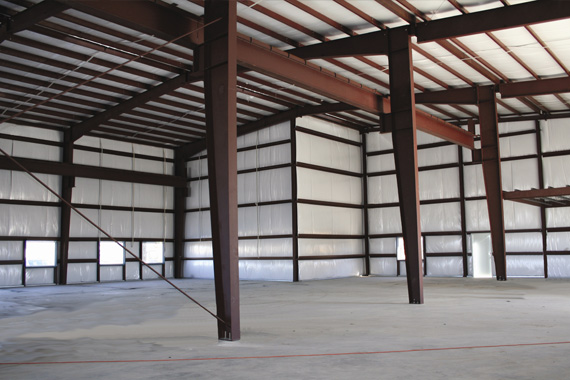 15
Bonus Depreciation
2015 - 2017	50% Bonus Depreciation is the same
2018		Bonus depreciation drops to 40%
2019		Bonus depreciation drops to 30%
2020+		It disappears after 2019







Starting in 2016, QLHI bonus depreciation is replaced by Qualified Improvement Property bonus depreciation.
2015 - 2017
2018
2019
2020+
16
New Section 179 Rules
Retroactive to 2015:
Permanently extends the small business expensing limitation and phase-out amounts in effect from 2010 to 2014 ($500,000 and $2 million, respectively). These amounts currently are $25,000 and $200,000, respectively. 
The special rules that allow expensing for computer software and qualified real property (QLHI, QRP, and QRIP) also are permanently extended. 
In 2016:
$250,000 cap on expensing Qualified Real Property (QLHI, QRP, and QRIP) eliminated
Modifies the $500,000 and $2 million business expensing limitation and phase-out by indexing both for inflation
Air-conditioning and heating (read: portable) units now qualify for regular 179
Taxpayers can now always use amended returns to make or revoke 179 elections
17
New Section 179 Rules
18
Indian Reservation Property
Indian Reservation Property
Extends accelerated depreciation for qualified Indian reservation property to property placed in service during 2015 or 2016. Previously, Indian Reservation Property was for property placed into service after 1993 and before 1.1.2014









New irrevocable election out of Indian reservation depreciation on a class-by-class basis starting in 2016
19
Section 45L
Section 45L New Energy Efficient Home Tax Credit
Extended through 2016
Credit is generally $2,000 per qualifying residence. 
Claimed by the person who constructed the qualified energy efficient home.
Qualification  is based on the 2006 International Energy Conservation Code (IECC) and requires a 50% reduction in energy usage.
Must be for a dwelling that includes a residence, apartment building, units within a condominium or a houseboat.
Dwelling must be complete after 8/8/2005 before 12/31/2016
20
179D Energy Efficiency Deduction
Energy Policy Act of 2005 (Notice 2006-52)
≥ 50% over ASHRAE 90.1-2001 baseline = $1.80
Lighting ≥ 25% = $.60


HVAC ≥ 15% = $.60


Envelope ≥ 10% = $.60


Modeling Required
Interim Lighting Allowed
EPAct 2008 update (Notice 2008-40) Designers of Government Buildings
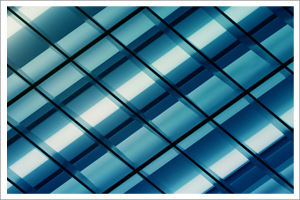 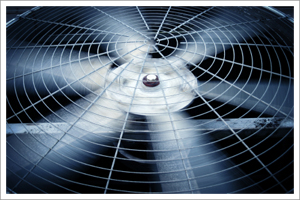 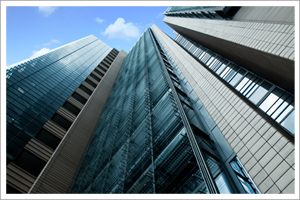 21
About SourceHOV Tax
Founded in 1983 as LIFO Systems
 
Provide specialty tax consulting solutions nationwide to end clients through our CPA firm partners

Perform thousands of LIFO calculations and hundreds of Cost Segregation studies, R&D credit calculations and 179D Energy Efficient studies annually

Main market differentiator is our technical expertise and thorough upfront evaluation

Project based, turnkey consulting billed at a fixed fee 
Estimate of benefit and ROI quantified prior to engagement
22
Proprietary & Confidential
[Speaker Notes: This is our agenda today. Read it.]
David DeGrand, CPA
4150 International Plaza Ste. 650, Fort Worth, TX 76109
817-546-6584 (Office)
817-980-3322 (Cell)
david.degrand@sourcehovtax.com
23
Proprietary & Confidential
[Speaker Notes: closeSo there is your update for R&D, cost segregation, LIFO and 179D. 
4 new regs for R&D, 3 of which directly affect taxpayers in a good way. 
The TPR have been difficult but do now allow taxpayers to write off section 1250 property that has been disposed of or retired. 
LIFO is still around and has been for 80 years, still one of most impactful tax ideas around.
179D has the potential to expand it’s benefit for both commercial building owners and architect/engineers.
Let me know if you ever have any questions or need any information concerning our tax offerings. Thank you.]